ΤΕΙ ΔΥΤΙΚΗΣ ΕΛΛΑΔΑΣΤΜΗΜΑ: ΠΟΛΙΤΙΚΩΝ ΜΗΧΑΝΙΚΩΝ Τ.Ε.ΚΑΤΕΥΘΥΝΣΗ: ΜΟΡΦΟΛΟΓΙΑΣ ΚΑΙ ΑΝΑΣΤΗΛΩΣΗΣ ΚΤΗΡΙΩΝΤΕΧΝΙΚΟ ΣΧΕΔΙΟ ΙΙΣτέγηΔΙΔΑΣΚΟΥΣΑ: ΔΕΣΠΟΙΝΑ ΛΑΓΟΓΙΑΝΝΗ
http://www.eugenfound.edu.gr/appdata/documents/books_pdf/e_b00036.pdf
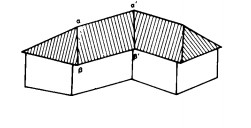 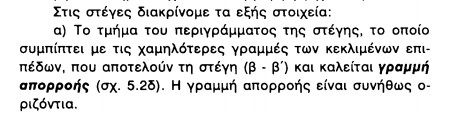 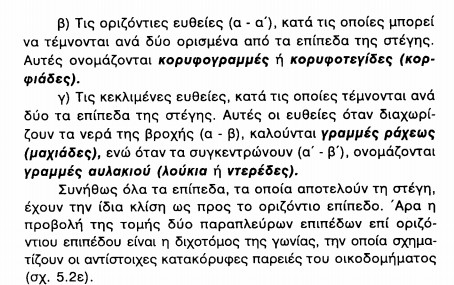 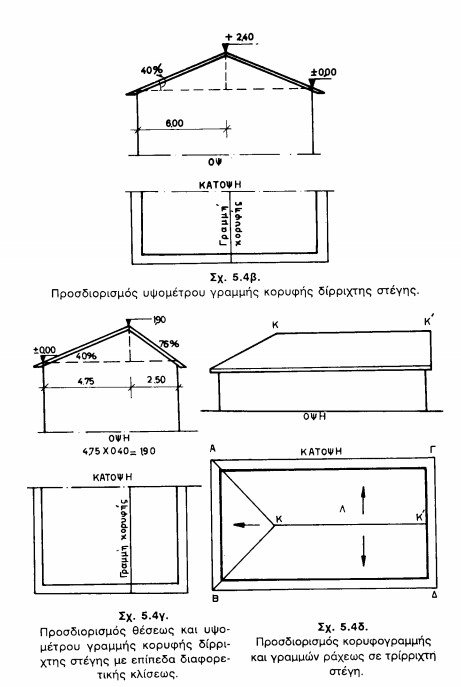 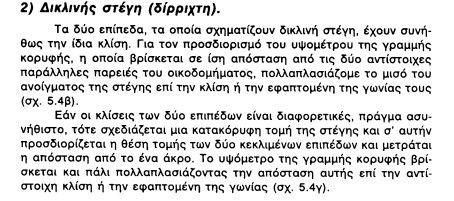 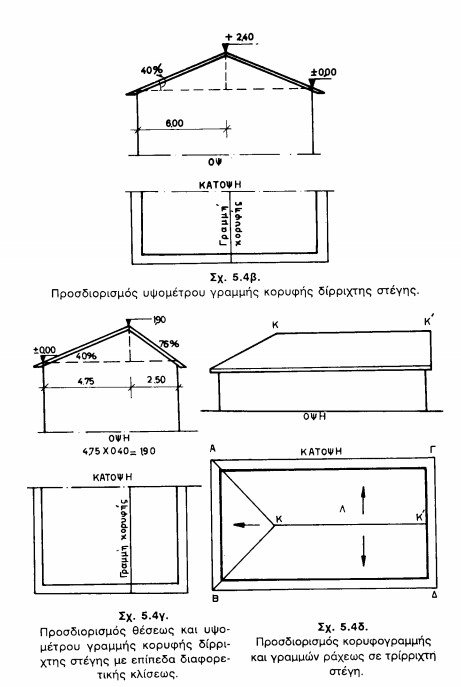 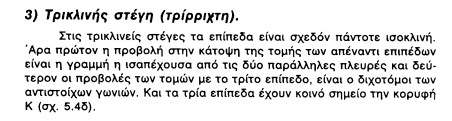 Τετράρριχτη στέγη
http://www.eugenfound.edu.gr/appdata/documents/books_pdf/e_b00005.pdf
Ξύλινες στέγεςΖευκτό (ψαλίδι)
https://rizosdimitris.blogspot.gr/2012/01/blog-post.html
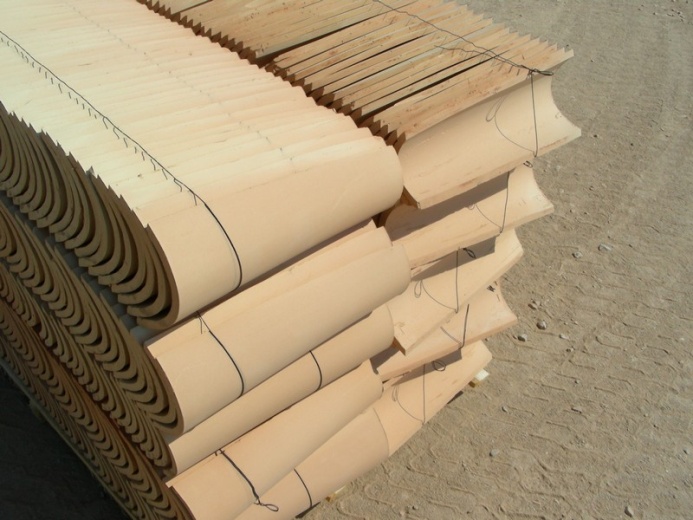 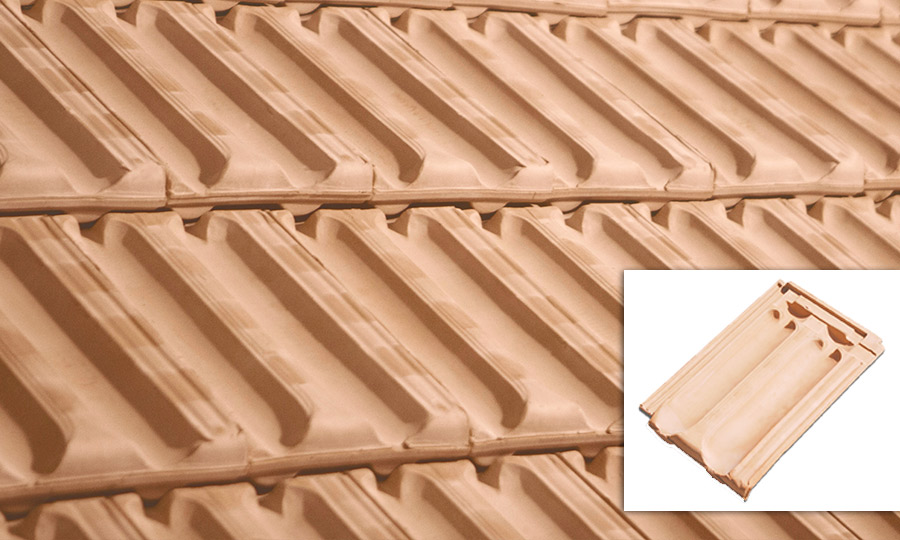 Γαλλικά κεραμίδια
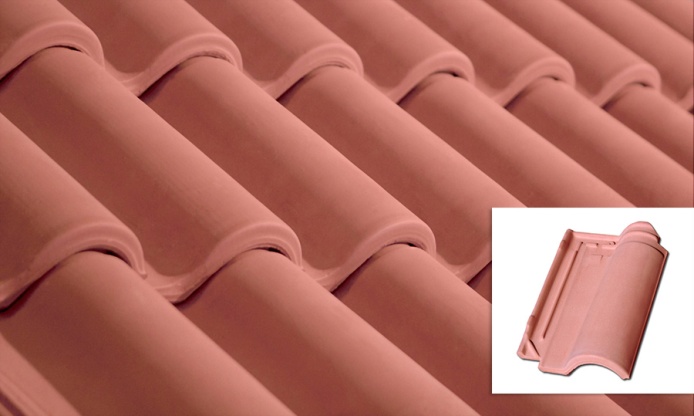 Ρωμαϊκά κεραμίδια
http://morfologia.arch.duth.gr/2o_etos/PDF/steges.pdf
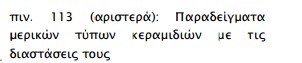 Βυζαντινά κεραμίδιαΣτη σχεδίαση οι πραγματικές διαστάσεις αλλοιώνονται και είναι ανάλογες με την κλίση της στέγης
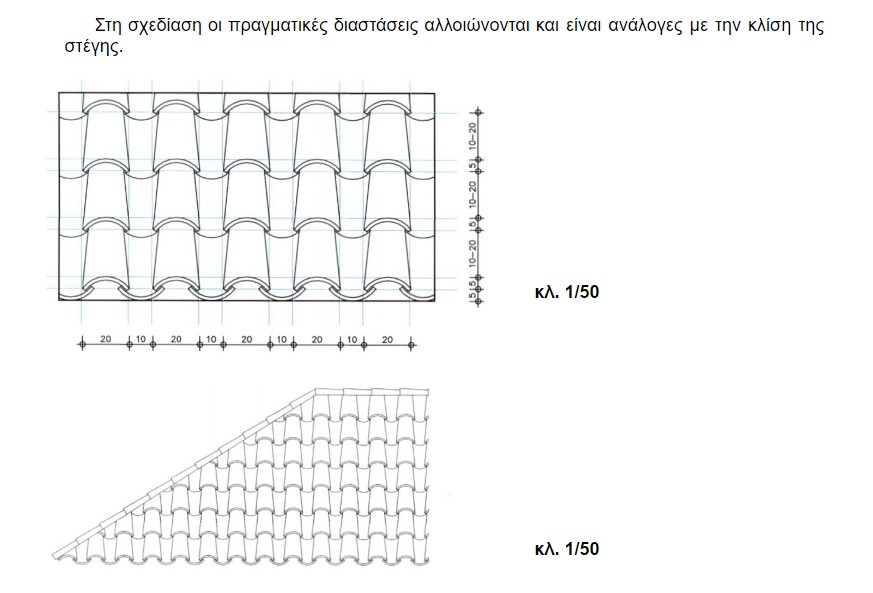 http://ebooks.edu.gr/modules/ebook/show.php/DSGL-C119/48/346,1382/
http://morfologia.arch.duth.gr/2o_etos/PDF/steges.pdf
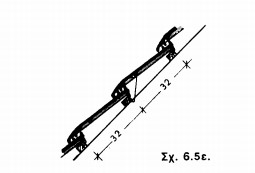 http://www.eugenfound.edu.gr/appdata/documents/books_pdf/e_b00036.pdf
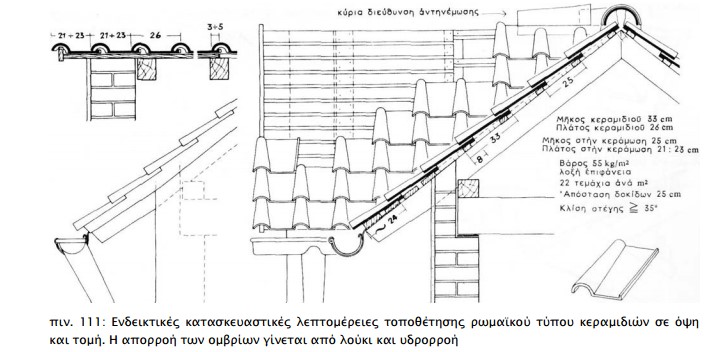 http://morfologia.arch.duth.gr/2o_etos/PDF/steges.pdf
Παραδοσιακά γείσα σε στέγες
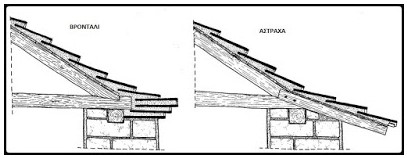 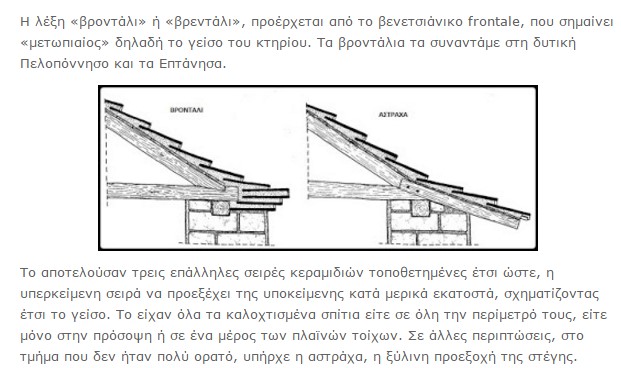 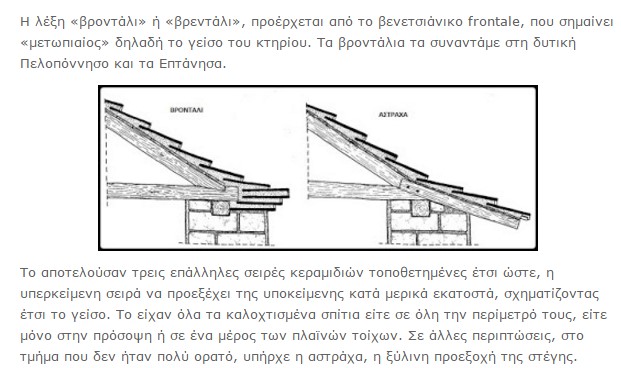 http://www.antroni.gr/index.php/o-topos-mas/meletes-pnevmatika/vivlia-entypa/vivlia-toy-topou-mas/1466-vrontalia-mia-arxitektoniki-texniki-pou-xanetai
Κορωνίδα από μπετόν
http://www.eugenfound.edu.gr/appdata/documents/books_pdf/e_b00036.pdf
Διαδικτυογραφία
http://www.eugenfound.edu.gr/appdata/documents/books_pdf/e_b00036.pdf
http://www.antroni.gr/index.php/o-topos-mas/meletes-pnevmatika/vivlia-entypa/vivlia-toy-topou-mas/1466-vrontalia-mia-arxitektoniki-texniki-pou-xanetai
http://morfologia.arch.duth.gr/2o_etos/PDF/steges.pdf
https://rizosdimitris.blogspot.gr/2012/01/blog-post.html
http://www.eugenfound.edu.gr/appdata/documents/books_pdf/e_b00005.pdf
http://ebooks.edu.gr/modules/ebook/show.php/DSGL-C119/48/346,1382/